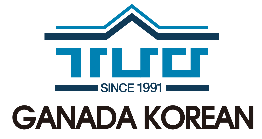 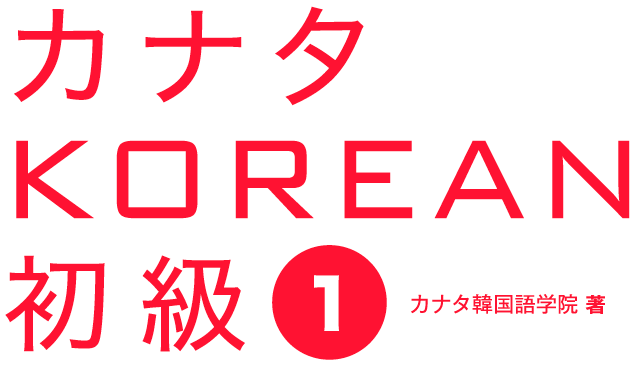 학습 콘텐츠 (学習資料)
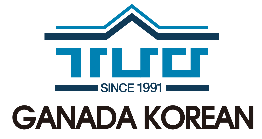 동사(動詞)
가다       行く               오다       来る 
사다       買う               보다       見る
자다       寝る               타다       乗る
만나다     会う              앉다       座る
받다       もらう            쉬다       休む
쓰다       書く               먹다       食べる
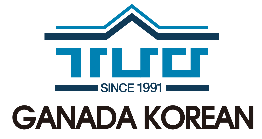 동사(動詞)
읽다       読む                   입다       着る
주다       あげる                마시다     飲む
배우다     習う                  가르치다   教える
기다리다   待つ                 일하다     働く
말하다     言う                  공부하다   勉強する
운동하다   運動する           전화하다   電話する
이야기하다 話す
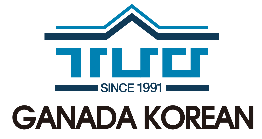 형용사(形容詞)
크다         大きい                작다          小さい 
많다         多い                   적다          少ない
(날씨가)좋다 (天気が)いい    (날씨가)나쁘다 (天気が)悪い
싸다         安い                  비싸다        高い 
맛있다       おいしい           맛없다        まずい 
재미있다     面白い             재미없다      面白くない
쉽다         易しい               어렵다        難しい
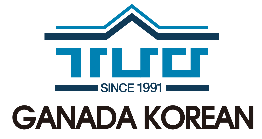 형용사(形容詞)
덥다            暑い             춥다             寒い
맵다            辛い             친절하다      親切だ
조용하다     静かだ          시끄럽다     うるさい
깨끗하다     きれいだ       더럽다         きたない
아프다        痛い             피곤하다      疲れた
예쁘다       きれいだ        멋있다         すてきだ
귀엽다       かわいい        키가 크다    背が高い
키가 작다   背が低い
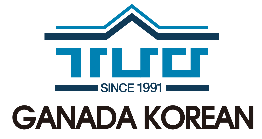 숫자1 (数字1)
1     2      3      4      5       6       7      8       9      10
一    二    三     四    五     六     七     八      九     十
일    이    삼     사    오     육     칠     팔      구     십

 11          12            13           14          15 
十一      十二         十三        十四        十五
십일      십이         십삼        십사        십오 

 16          17            18           19           20
十六       十七         十八        十九        二十
십육       십칠         십팔        십구        이십
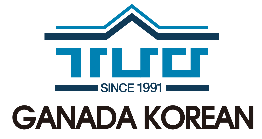 숫자1 (数字1)
30       40       50       60       70       80       90       100
三十     四十     五十    六十     七十    八十     九十      百
삼십     사십     오십    육십     칠십    팔십     구십      백 

1,000   10,000   100,000   1,000,000   10,000,000  
 千          万         十万          百万           千万
 천          만         십만          백만            천만
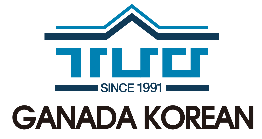 숫자2 (数字2)
1           2           3           4           5    
一つ      二つ       三つ       四つ       五つ
하나       둘         셋         넷        다섯
(한)       (두)       (세)       (네)

  6           7           8           9          10
六つ      七つ       八つ       九つ         十七つ
여섯      일곱       여덟       아홉        열
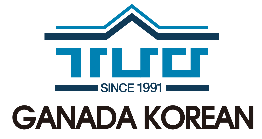 숫자2 (数字2)
11         12         13         14 ……      20         21 ……        
 十一       十二       十三      十四           二十      二十一       
열하나     열둘       열셋      열넷           스물      스물하나 
(열한)     (열두)     (열세)    (열네)        (스무)     (스물한) 
 
  30         40         50        60       70       80      90      100
 三十      四十      五十      六十    七十     八十    九十     百
서른       마흔       쉰        예순    일흔     여든    아흔     백
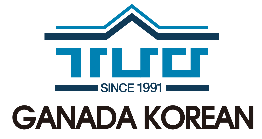 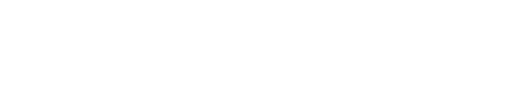 パッチムの後に母音が続く場合はパッチムと次の母音を合わせて読む。
한국어 [한구거]      눈을 [누늘]      꽃이 [꼬치] 
있어요 [이써요]      읽어요 [일거요]
넓어요 [널버요]      좋아요 [조아요]
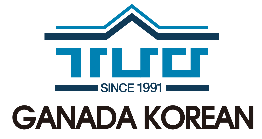 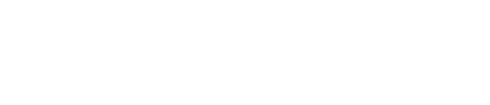 音節末の子音、つまりパッチムの次に別の子音が来ると、片方が類似した音や同じ音に変化する。
パッチム「ㄱ、 ㄷ、 ㅂ」に「ㄴ、 ㅁ」が続くと、パッチムがそれぞれ「ㅇ、 ㄴ、 ㅁ」と発音される。
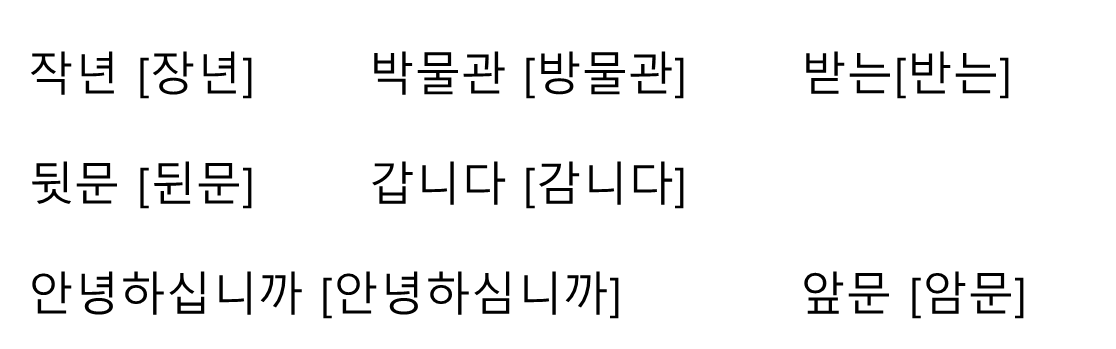 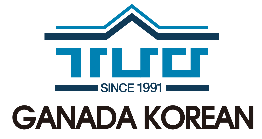 경음화 (濃音化)
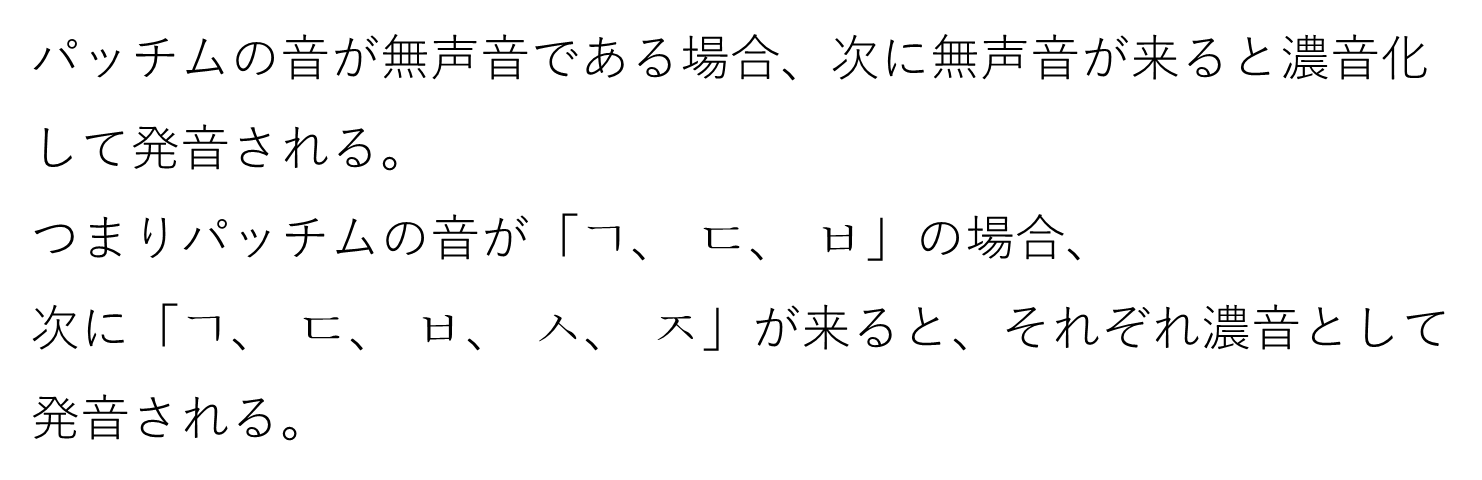 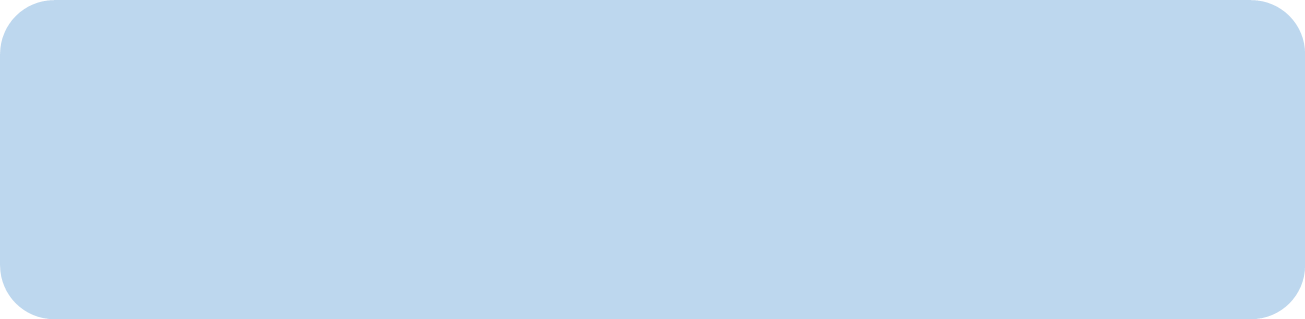 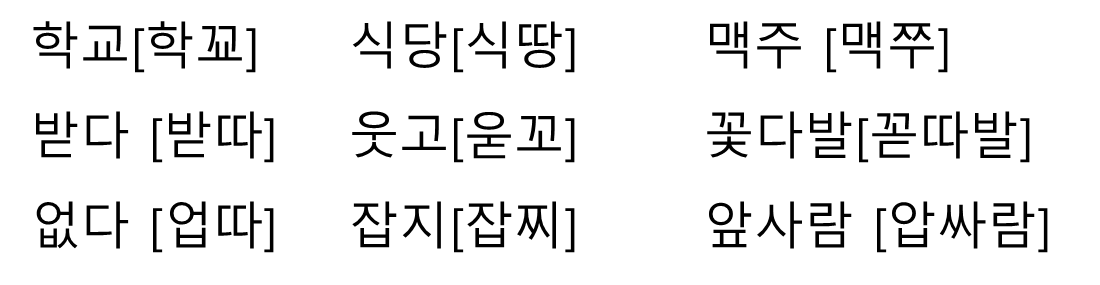